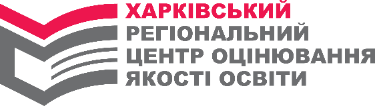 Деякі результати за підсумками ЗНО
Сидоренко
Олександр Леонідович,
доктор соціологічних наук, професор, член-кореспондент Національної академії педагогічних наук України
1
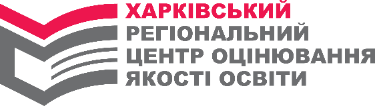 Аналіз результатів :
- 	базується на статистичних даних, отриманих за 10 років ЗНО;
-  показує рівень конкурентоспроможності його учасників
Конкурентоспроможність -
- 	це єдина реальна умова реалізації власних амбіцій – продовжити освіту в спланованому та обраному напрямку;
-  це єдине очікування  випускників та їх батьків від школи.
2
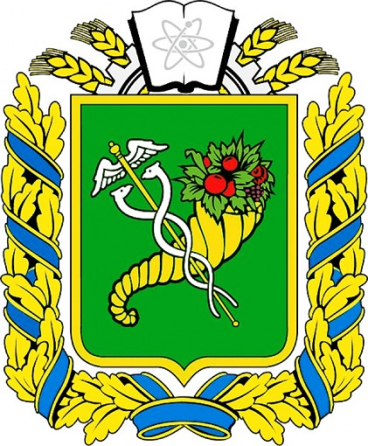 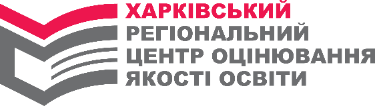 ОБЛАСТЬ В УКРАЇНІ
3
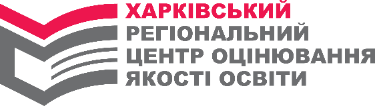 І. За середнім балом
Верхній або лівий берег сформовано максимальними (найкращими) показниками середнього балу з предмета по кожному із 10 років ЗНО.
Відповідно – нижній або правий берег – найнижчими показниками.
Лінія червоного кольору показує «фарватер» руху Харківської області стосовно середньоукраїнських показників (лінія жовтого кольору).
4
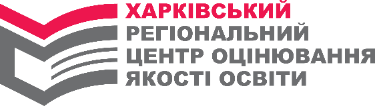 5
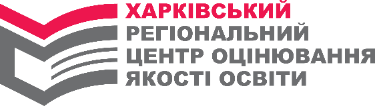 6
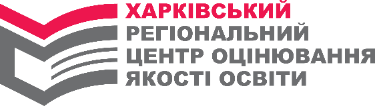 7
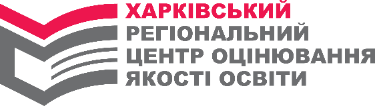 8
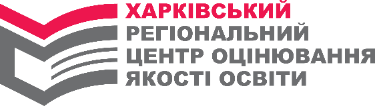 ІІ. За результатом «склав/не склав»
Питома вага учасників Харківської області, які не склали ЗНО з конкретного предмета,
СПІВСТАВЛЯЄТЬСЯ З
питомою вагою таких же учасників по Україні
Чим менший цей індекс – тим краща ситуація в області!
9
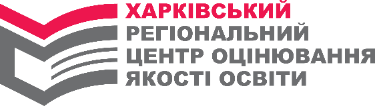 10
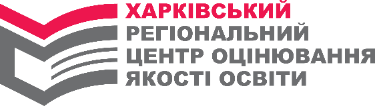 11
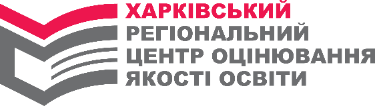 12
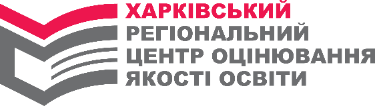 13
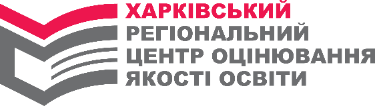 ІІІ. За результатом 175 та більше балів
Питома вага учасників Харківської області, які отримали 175+ з конкретного предмета 
СПІВСТАВЛЯЄТЬСЯ З
питомою вагою таких же учасників по Україні
Чим більший цей індекс – тим краща ситуація в області!
14
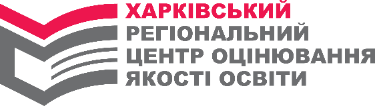 15
Українська мова і література
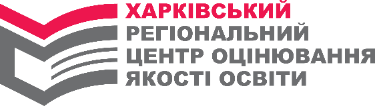 Отримали 175 балів та більше
16
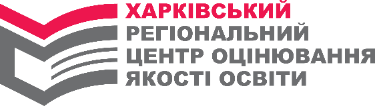 17
Історія України
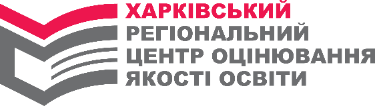 Отримали 175 балів та більше
18
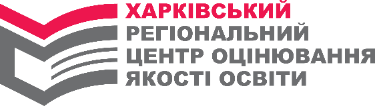 19
Математика
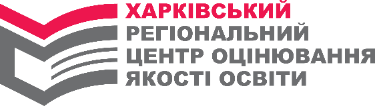 Отримали 175 балів та більше
20
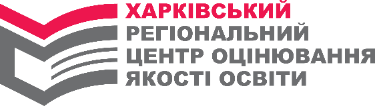 21
Англійська мова
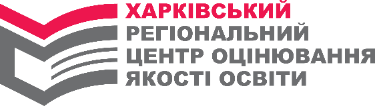 Отримали 175 балів та більше
22
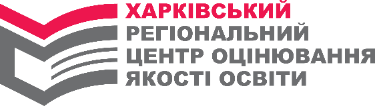 23
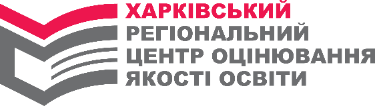 Показники міст обласного підпорядкування за середнім балом
Розраховано за попередніми методиками
24
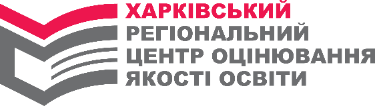 25
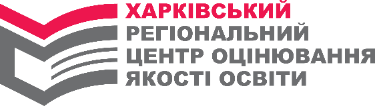 26
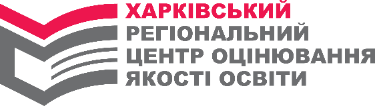 27
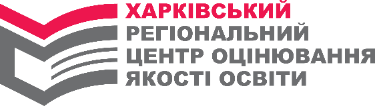 28
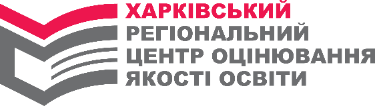 У першу п’ятірку регіонів протягом 10 років попадали:
29
Українська мова та література
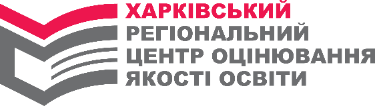 30
Історія України
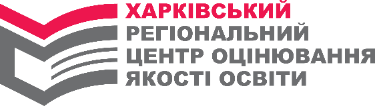 31
Математика
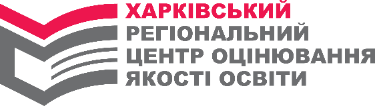 32
Англійська мова
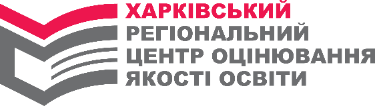 33
Розподіл показників середнього балу ЗНО-2017 по регіонах України
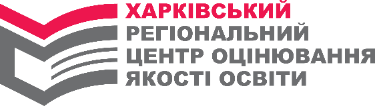 34
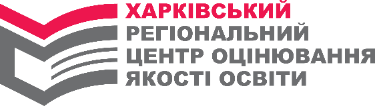 Окремі показники ЗНО-2017 випускниківліцеїв, гімназій
35
За показником «не склав», %
Аутсайдери
Українська мова і література
36
За показником «не склав», %
Історія України
Аутсайдери
37
За показником «не склав», %
Аутсайдери
Математика
38
За показником «не склав», %
Англійська мова
Аутсайдери
39
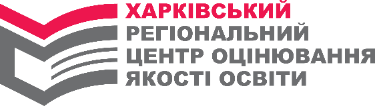 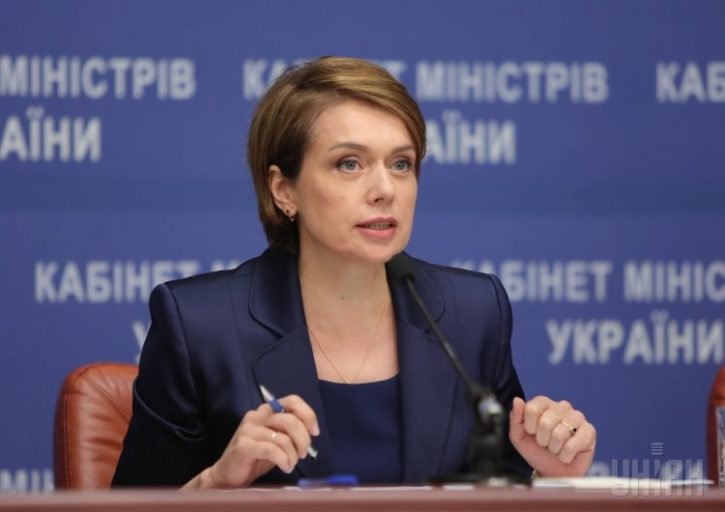 «ЗНО - дзеркало української школи»
Л. Гриневич, Міністр освіти і науки України
40
ЩО РОБИТИ?
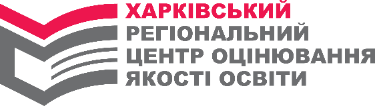 Аналіз та визначення шляхів підвищення рівня навчального процесу у кожній школі, у кожному класі, кожним учителем.
 Негайне практичне застосування щойно прийнятого Закону України «Про освіту».
 Максимальне зміщення акценту навчального процесу на персоніфікацію підготовки кожного випускника-одинадцятикласника.
41
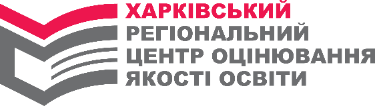 КОНТАКТИ
Телефон/факс (приймальна):
(057)705-15-64

Телефон інформаційної служби:
(057)705-07-37

Електронна пошта: 
office@zno-kharkiv.org.ua 

Сайт: 
www.zno-kharkiv.org.ua 

Адреса:
майдан Свободи, 6, офіс 463, м. Харків, 61022